Course Selection
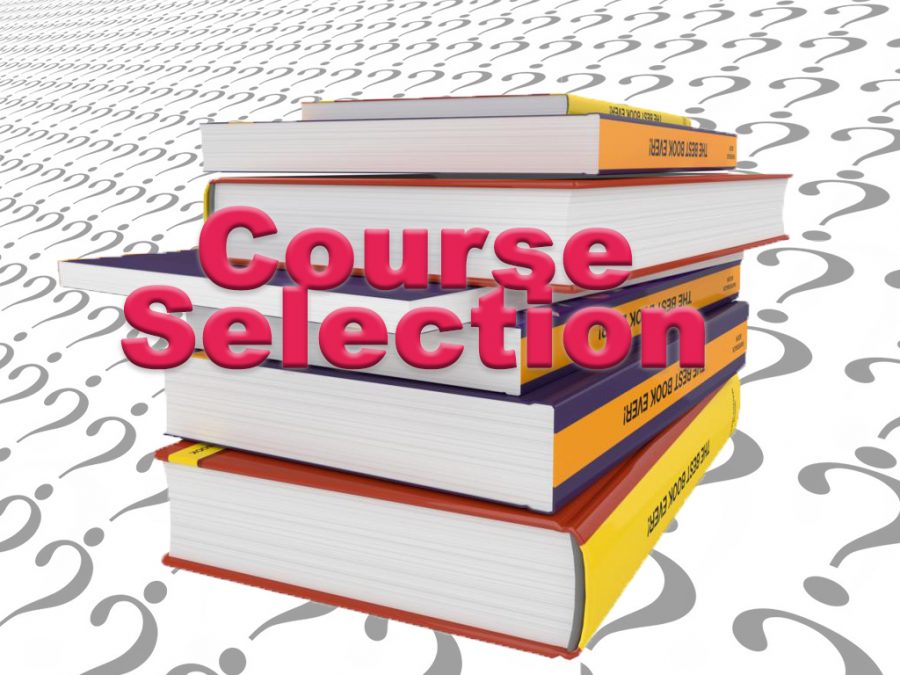 Choosing my Classes on MyEdBC
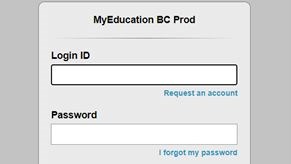 Get out your phones…
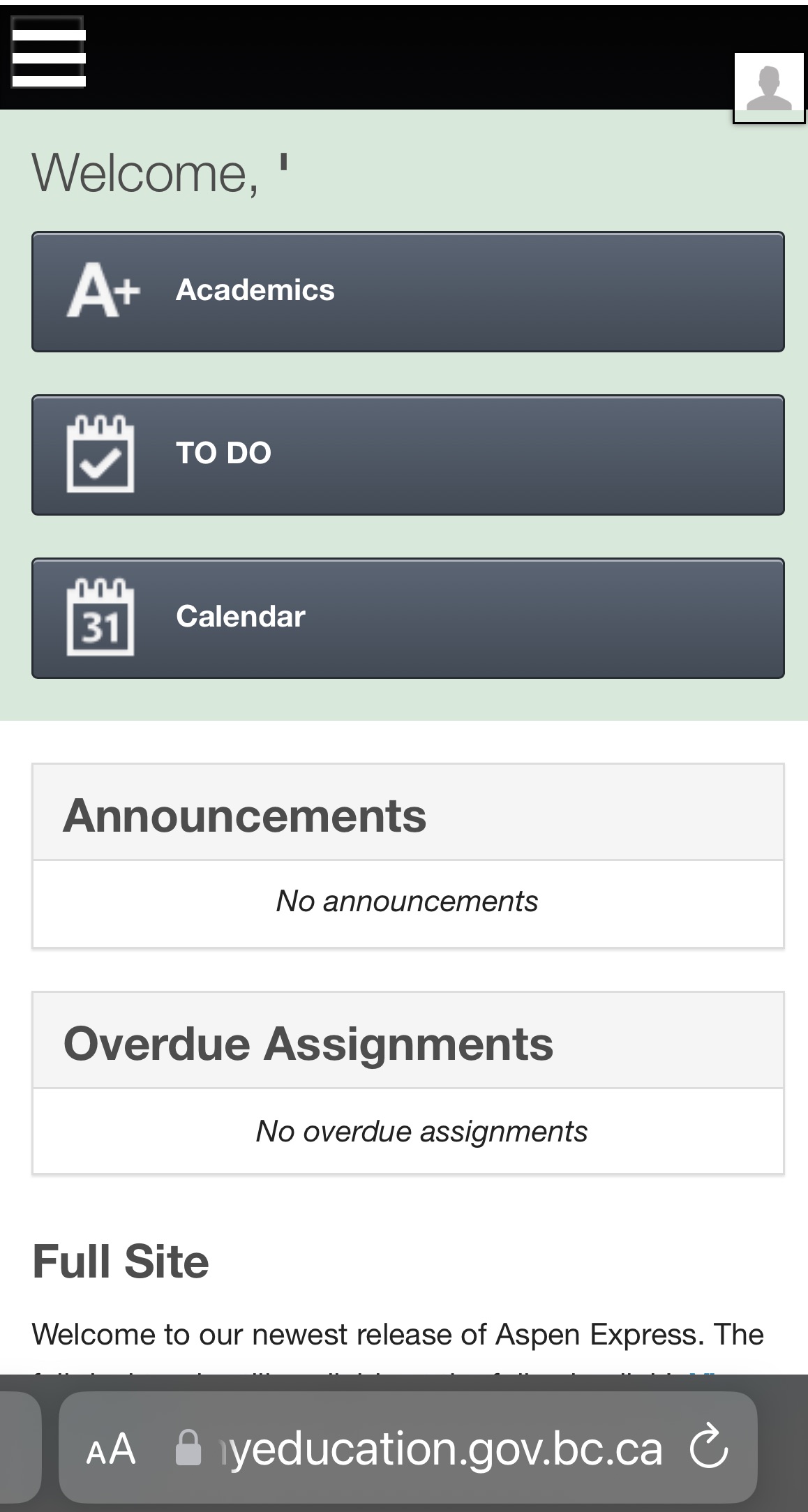 Login to MyedBC at www.myedcuation.gov.bc.ca
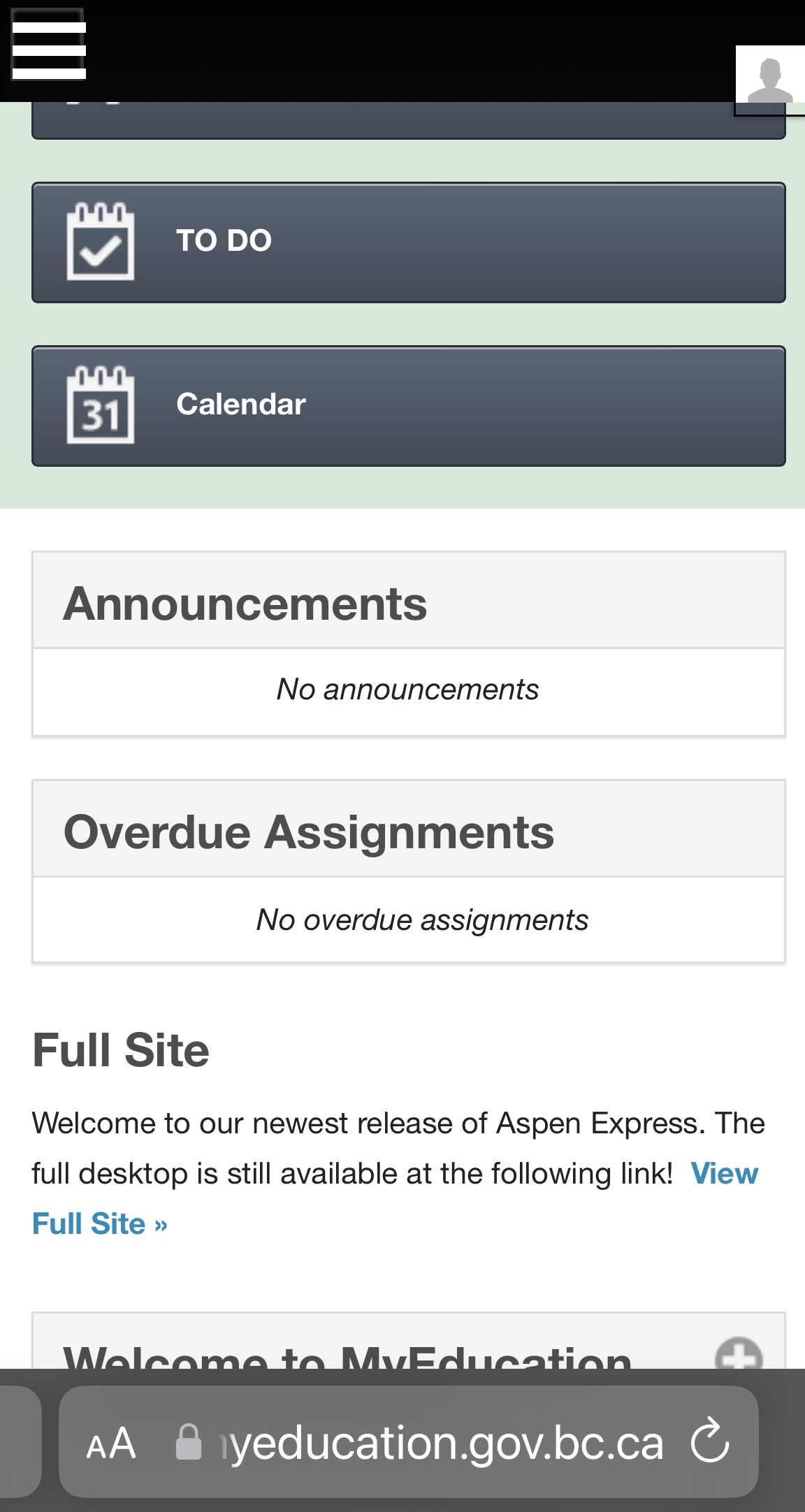 Click on 
View Full Site
2023-2024 COURSE SELECTIONS
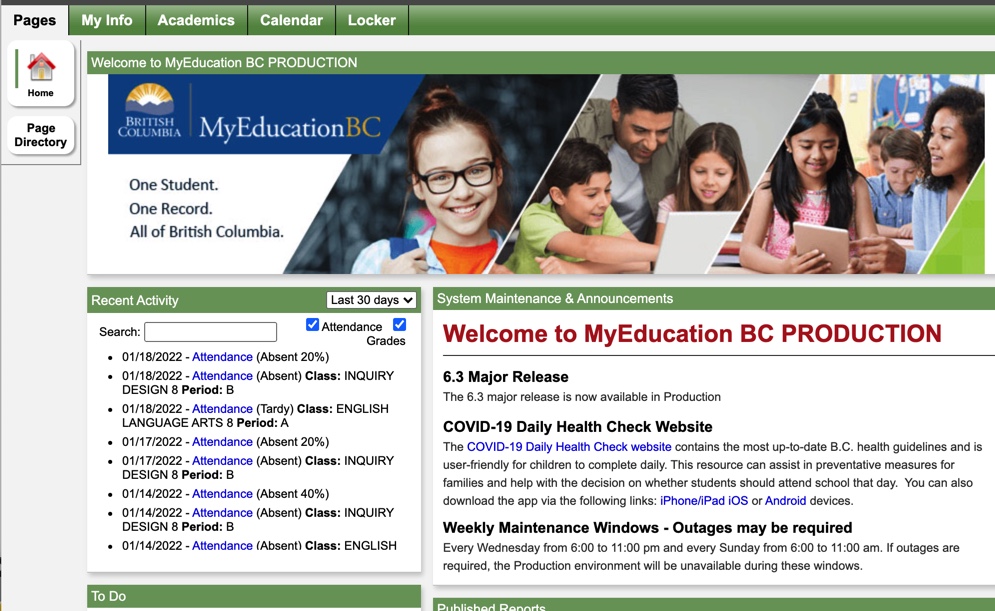 Click MY INFO
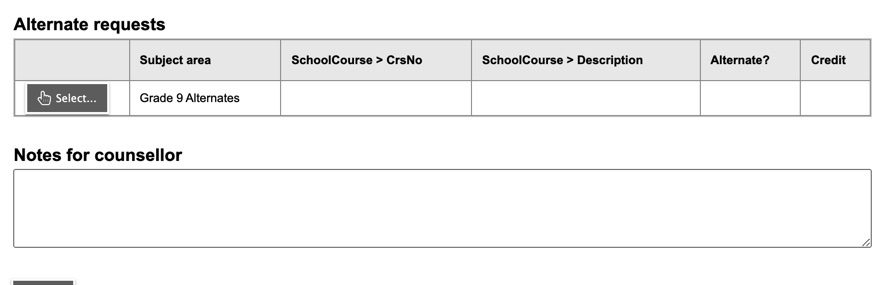 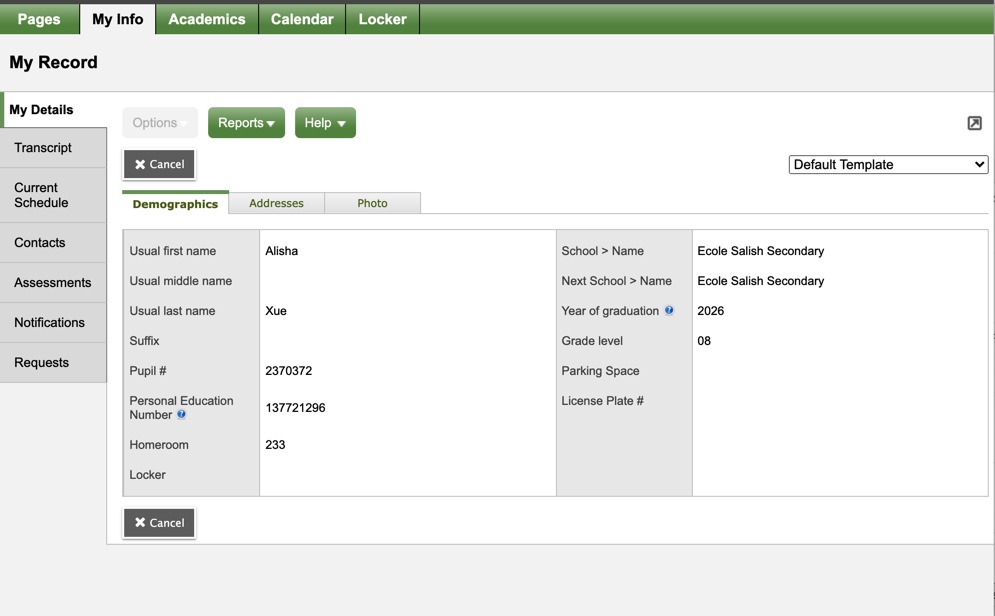 Click REQUESTS
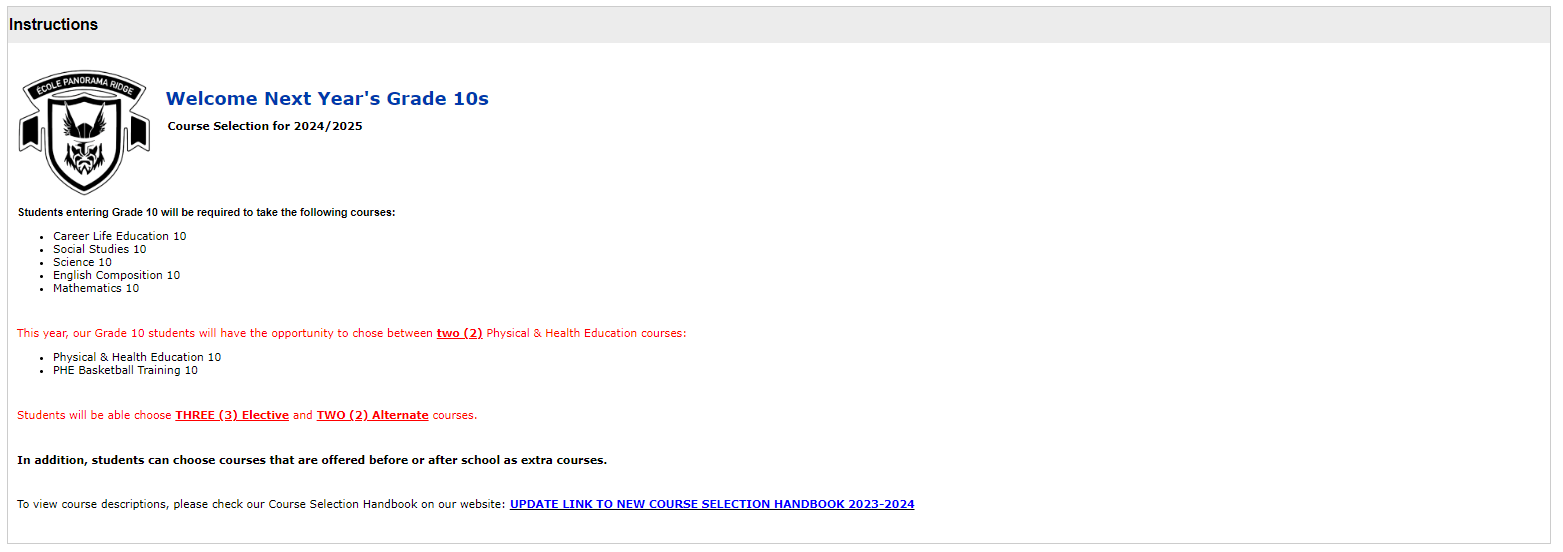 Read the Instructions on this page and then scroll down to select your classes.
Mandatory courses are already selected for you.
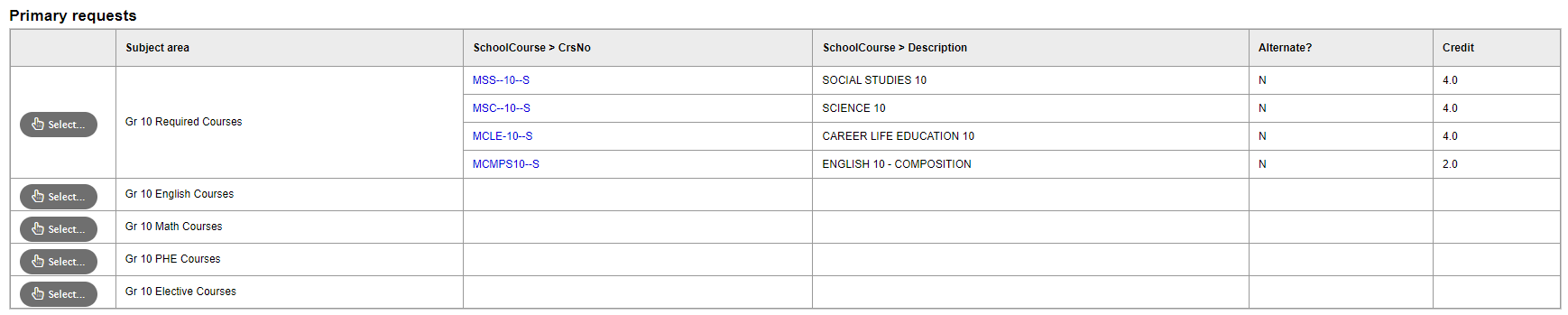 Use each tab to select electives.
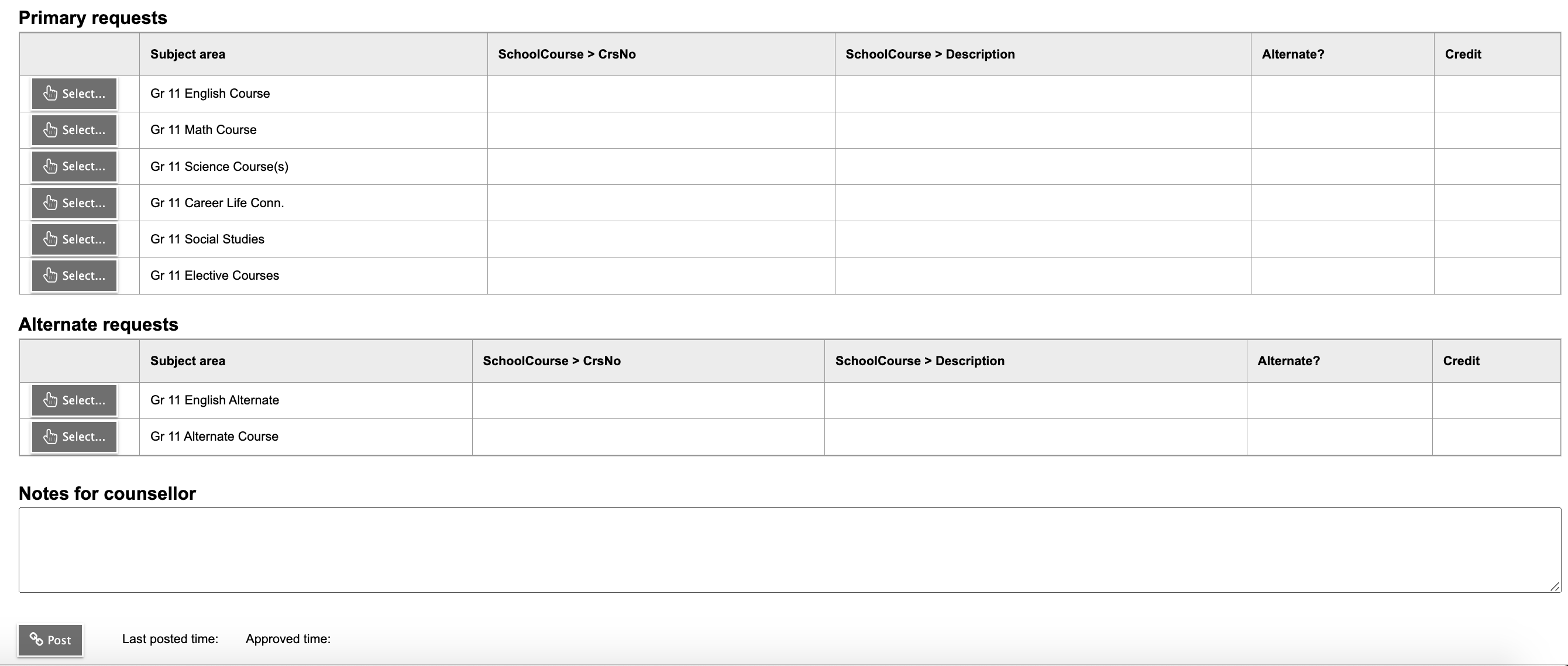 Make sure you choose ALTERNATE COURSES in case the electives you choose are not available
You must complete your course selection…
BY SUNDAY MARCH 3rd
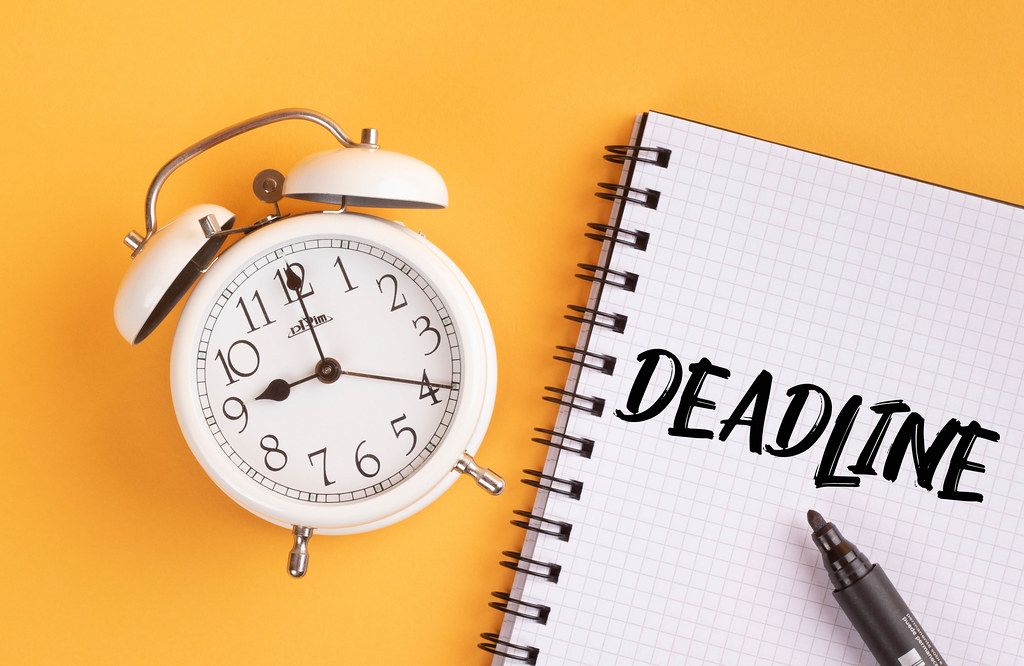